Welcome to the Year 2 Maths workshop
Aims of the session:

To explain the key aims of the maths curriculum in KS1
To outline the way we teach maths at STOC. 




The 3 main aims of the maths curriculum are fluency, reasoning and problem solving.
STOC Scheme of Learning for Mathematics
Fluency- the ability to recall and apply number knowledge rapidly and accurately e.g. times tables facts, number facts e.g. 3+7=10
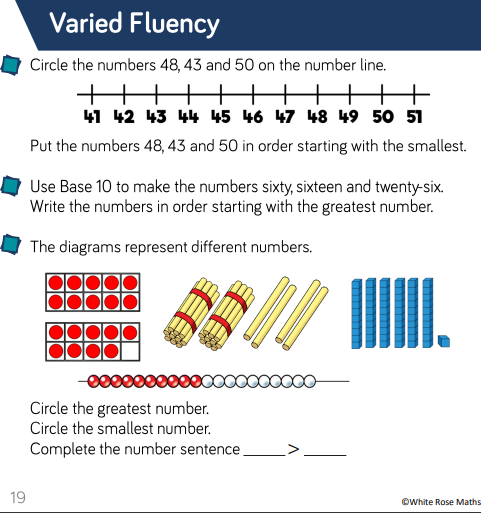 STOC Scheme of Learning for Mathematics
Reasoning- and developing an argument, justification or proof using mathematical language they must explain how they got the answer and why they are correct e.g. If I know that 3+7=10 I know that 13+7 must be equal to 20.
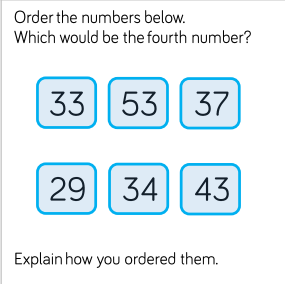 STOC Scheme of Learning for Mathematics
Problem Solving- applying their skills to real life contexts. breaking down problems into a series of simpler steps and persevering in seeking solutions.
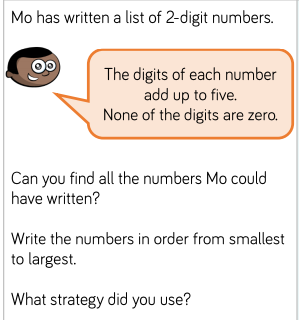 What does a typical Year 2 maths lesson look like?
15 minutes: Mastering number 
Recapping Year 1 objectives and teaching Year 2 objectives.

30 minutes: Mental and Oral
15 minutes revisiting learnt skills from Year 1 and 2.
10 minutes counting in 1’s, 10’s, 2’s and 5’s.
5 minutes recapping multiplication and division facts.

25 minutes: Maths lesson
Focusing on new Y2 objectives.
Mental and Oral Starters
How?
IMPLEMENTATION
15 Minutes Everyday

Practise grasped concepts, skills and facts through a layered approach

Master a new concept, skill or fact in any remaining time
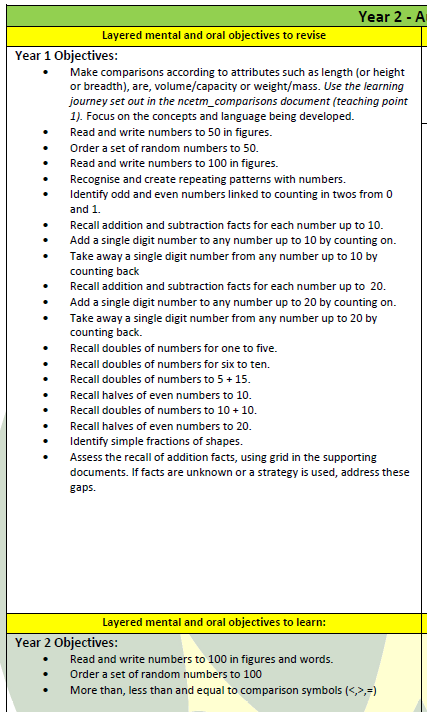 Subtraction
We teach children the following methods. Initially, subtraction is taught with concrete materials, we then move to pictorial- drawing  number lines etc and at the final abstract stage we would expect the children to be able to answer these questions mentally. 

Looking for what I already know/notice. E.g. 12-6=  20-15=

Subtracting tens with no ones.   23-10, 65-30, 85-20 etc

Subtracting tens and ones, with out crossing a barrier (breaking into a new ten)   37-22, 55-31, 86-25

The hardest- Subtraction two, two digit number crossing a ten. 

In addition to this, all children will be exposed to more mental methods, as shown at the bottom of your handout.
STOC Scheme of Learning for Mathematics
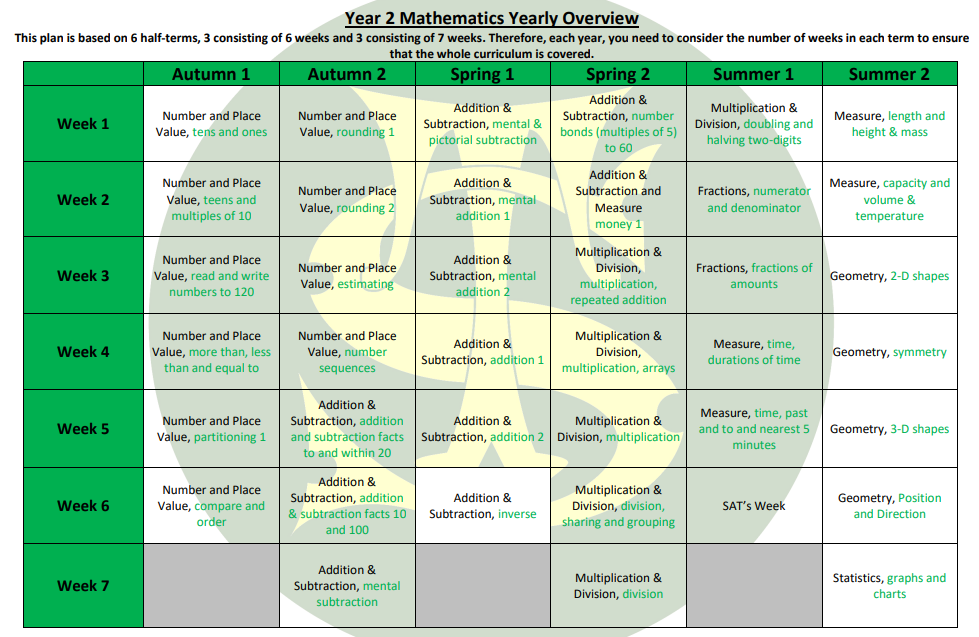 Y2 Maths Objectives
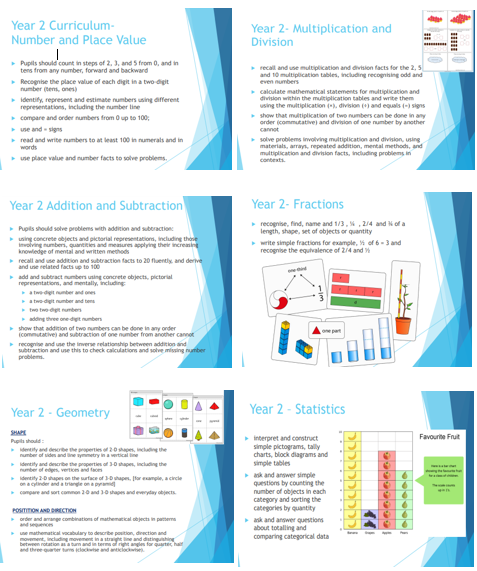 How to support your child at home
Practise key skills as often as possible e.g. counting- steps, household items, mental maths in supermarkets,  measuring in cooking-  any opportunity to practise maths in the real world.

Useful websites:
https://www.topmarks.co.uk/
https://www.bbc.co.uk/bitesize/subjects/zqpqfdm
https://ttrockstars.com/
https://www.thenational.academy/
Any questions?

Thank you for joining us today!
Example of Challenge 2